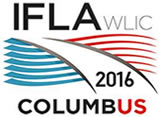 IFLA Management and Marketing Section “Managing Human Resources in the Library and Information Context”How do we want to work tomorrow? 10 Août 2016University of Toronto, Hart House, Canada
Jean-Philippe Accart
Directeur Bibliothèque Ecole hôtelière de Lausanne (EHL) - Suisse
jpaccart@gmail.com - http://www.jpaccart.ch
http://www.twitter.com/jpaccart
“Managing Human Resources in the library 					   and information context”
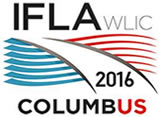 Ressources humaines : du mode hiérarchique au mode transversal et participatif, les bibliothèques sont-elles prêtes au changement ? 
Expériences et études de cas

Jean-Philippe Accart
IFLA Management & Marketing Section - Toronto SM - Aug. 2016 - JP Accart
2
Ressources humaines : du mode hiérarchique 					au mode transversal et participatif
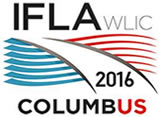 Plan de l’intervention

3 études de cas (BN suisse ; Université de Genève ; Bibliothèque et Archives de la Ville de Lausanne)
Du mode hiérarchique au mode transversal : comment ? Pourquoi ?
Quelques leçons à tirer 
Un modèle d’organisation et de gestion des RH pour le futur des bibliothèques et des services d’information ?
IFLA Management & Marketing Section - Toronto SM - Aug. 2016 - JP Accart
3
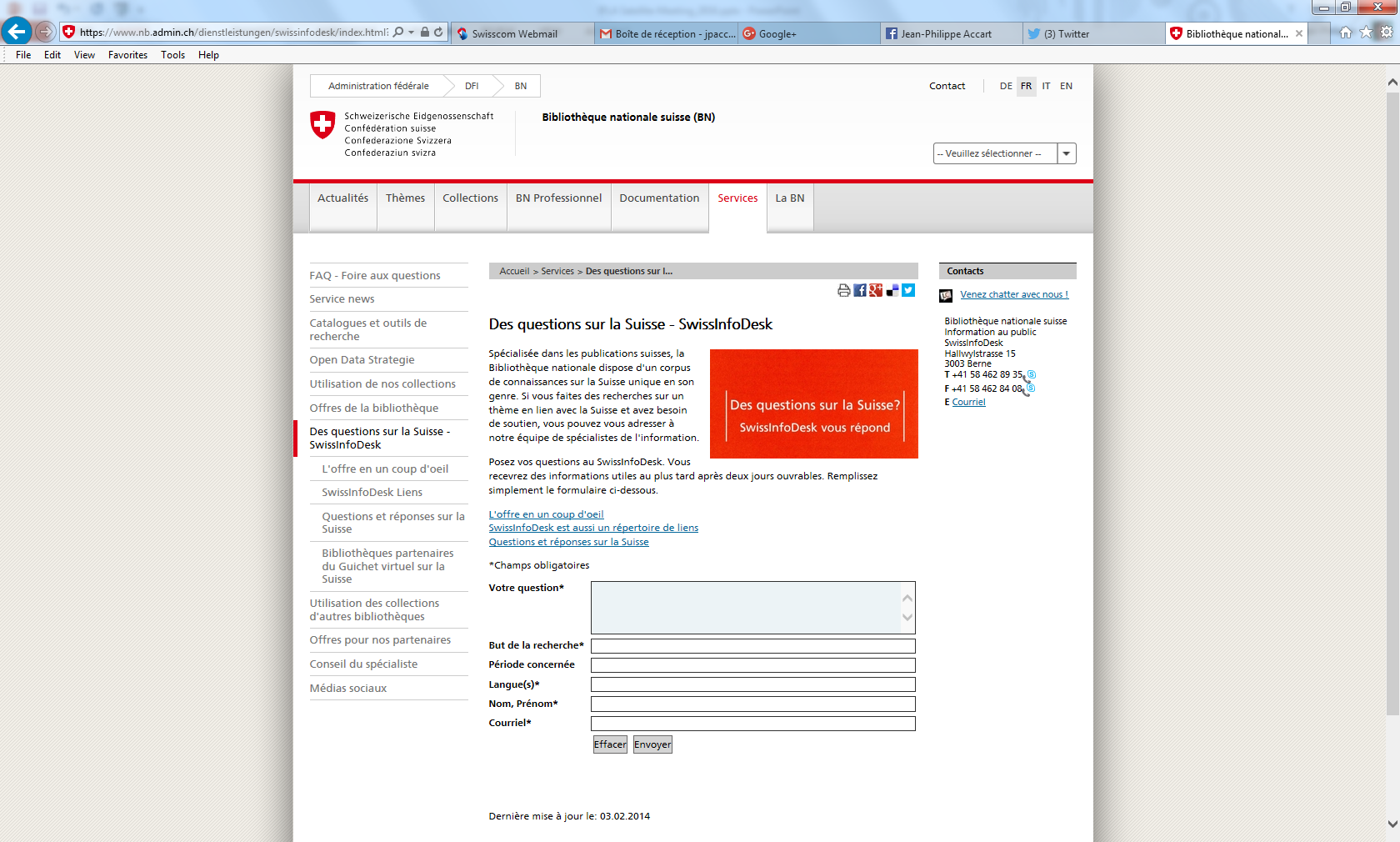 “Managing Human Resources in the library 					   and information context”					Ressources humaines : du mode hiérarchique 					au mode transversal et participatif
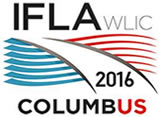 IFLA Management & Marketing Section - Toronto SM - Aug. 2016 - JP Accart
4
Ressources humaines : du mode hiérarchique 					au mode transversal et participatif
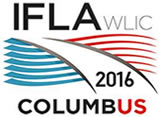 1er cas : création d’un service de référence virtuel (SRV) à la BN suisse, SwissInfoDesk

	-> Démarche de projet Hermes (Confédération CH) : chef de projet, plan de projet, budget, groupe 	     projet, bilans et rapports intermédiaires, rapport final, évaluation… ;

	-> 1 an d’étude projet à partir de 2004 : étudiants Haute école de Genève et  	   	   		     équipe «Service au public» de la BN (20 personnes) ; 

	-> Groupe projet : répartition des rôles et des tâches ; organisation du travail ; développement du 	  	     projet ; mise en place en 2005 … ; 

	-> SwissInfodesk : fruit d’un travail d’équipe ; a permis de «relancer» une équipe et de la mobiliser 	    autour d’un projet ; chacun a sa place et propose des améliorations ; groupe «Qualité»

	->  Projet-phare de la BN suisse, développé en travail collaboratif avec 25 partenaires sur 	     	      toute la Suisse, avec une charte d’utilisation. Et des réseaux européens et internationaux.
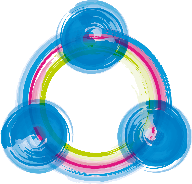 IFLA Management & Marketing Section - Toronto SM - Aug. 2016 - JP Accart
5
Ressources humaines : du mode hiérarchique 					au mode transversal et participatif
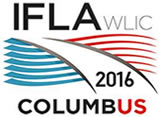 2ème cas : Université de Genève, Bibliothèque des Sciences – 2010

-> A l’origine, bibliothèque sans responsable, mais un coordinateur ;
-> Multitudes d’activités réparties ;
-> Regroupement de +sieurs sites scientifiques éclatés, certains très anciens ;
-> Projet de rénovation complète grâce à une fondation et intégration d’autres bibliothèques ;
-> A la fois un projet de rééquilibrage des piliers d’activités et un projet de rénovation ;
-> Fonctionnement en mode projet, avec l’équipe (20 personnes) et réalisation d’un organigramme d’activités.
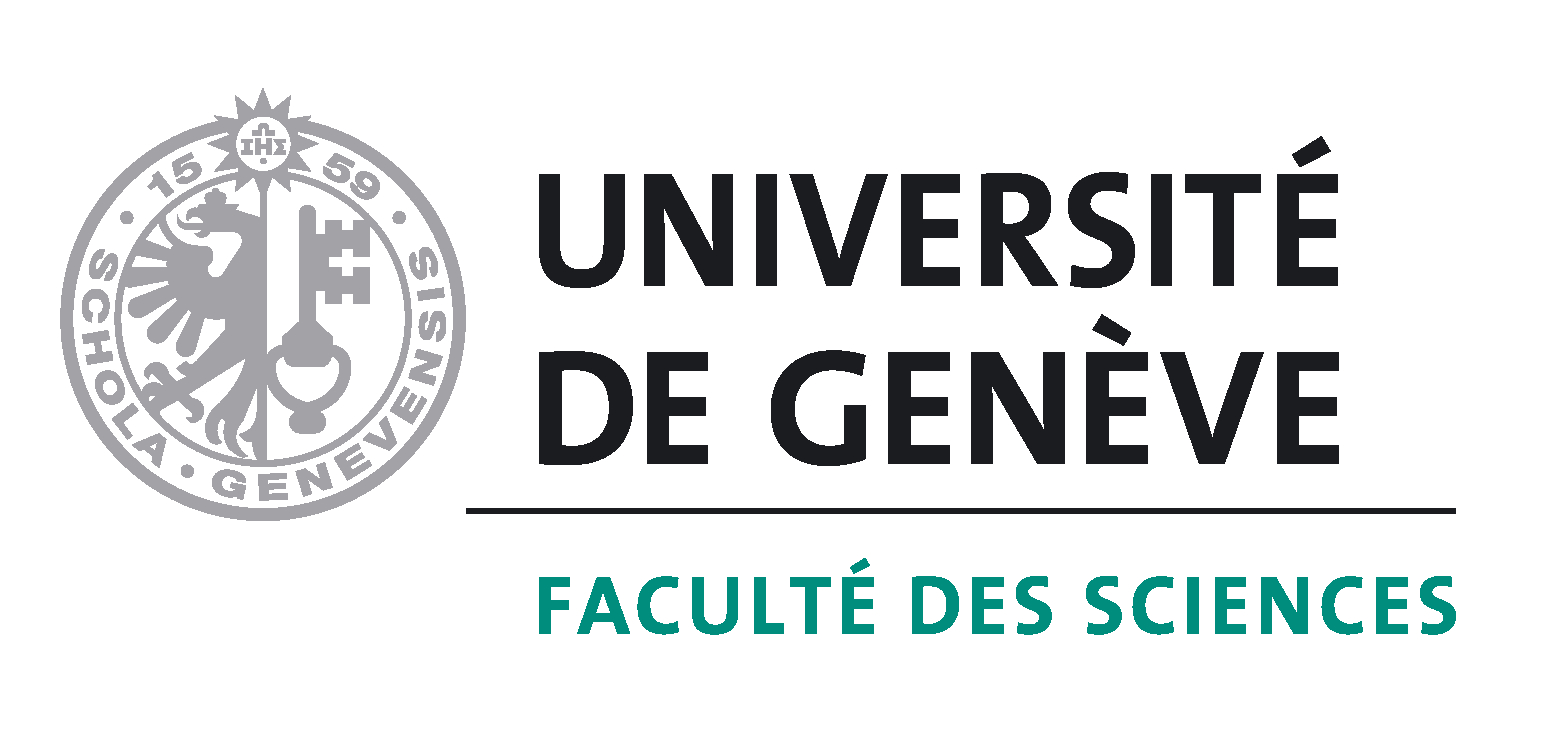 IFLA Management & Marketing Section - Toronto SM - Aug. 2016 - JP Accart
6
Bibliothèque des SciencesSchmidheiny – Université de Genève
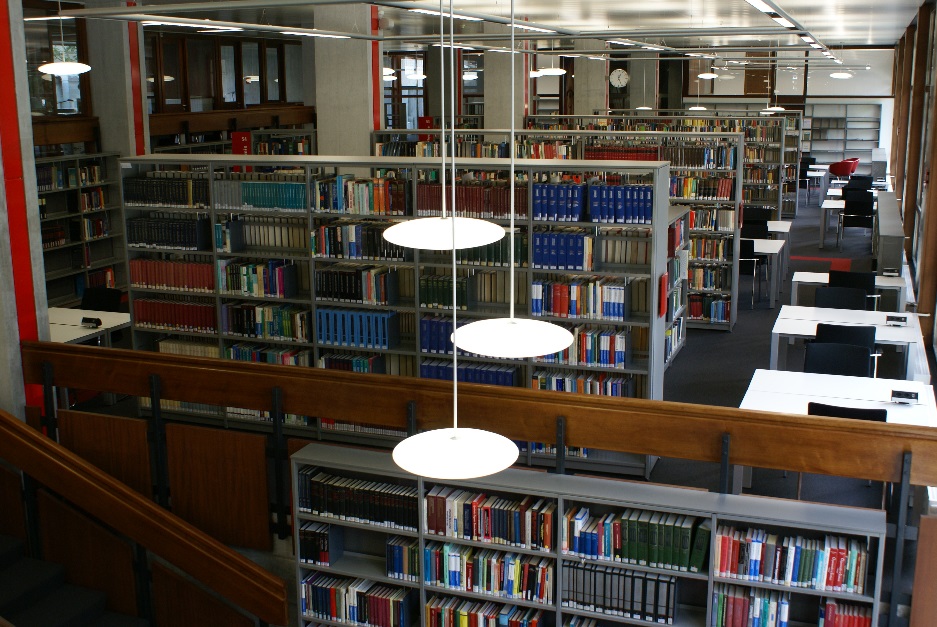 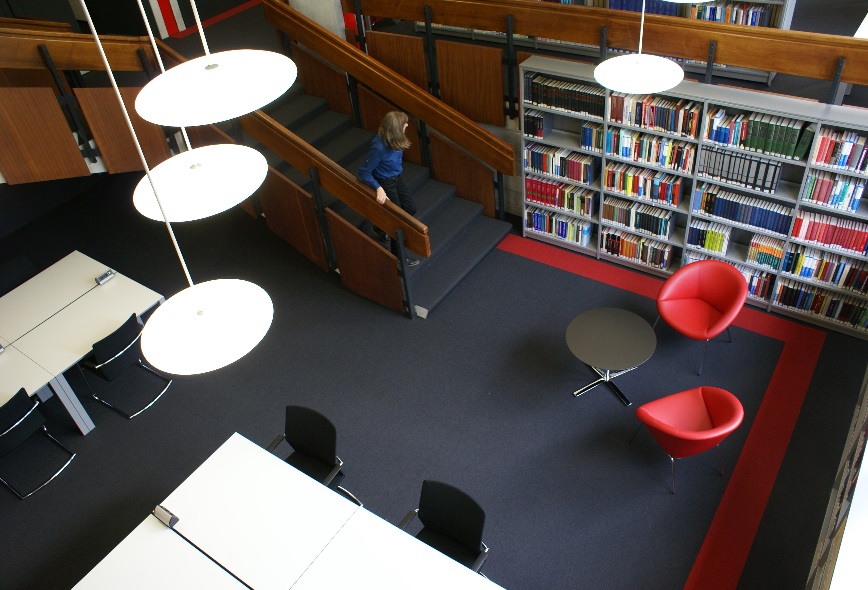 IFLA Management & Marketing Section - Toronto SM - Aug. 2016 - JP Accart
7
Organigramme Bibliothèque des Sciences 2010 : les 5 piliers d’activités
Ressources humaines : du mode hiérarchique 					au mode transversal et participatif
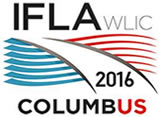 3ème cas - 2012 : Bibliothèques et Archives Ville de Lausanne (BAVL)

70 employés sur 6 sites , 2 entités avec une direction;
Une nouvelle direction ; une nouvelle stratégie ; un chef projet pour l’ensemble des projets ;
Travail en lien avec un consultant externe ;
Enquête auprès des 70 employés qui fait ressortir les compétences-habiletés-expertises ;
Expérimentation de la démarche projet sur l’ensemble de l’institution.
IFLA Management & Marketing Section - Toronto SM - Aug. 2016 - JP Accart
9
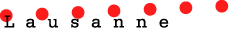 Projets  transversaux
BAVL 2012 – JP Accart
10
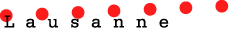 Un nouveau mode de management pourBibliothèques & Archives de la Ville de Lausanne
Philosophie générale -> Maitriser le changement, donner un cadre : comment ?

	1) Lancer une idée (tous)

	2) Première analyse et réflexion avec le(s) responsable(s) hiérarchique et/ou thématique

	3) Si accord: formaliser un avant-projet (fiche)

	4) Soumettre à la direction (pilier stratégie)

	5) Si accord de la direction : lancer gestion de projet (chef de projet, comité de pilotage, phasage)

	6) Suivi et accompagnement du projet par Copil


-> A chaque étape, une validation et un accompagnement
Organigramme BAVL 2012 – JP Accart
11
Ressources humaines : du mode hiérarchique 					au mode transversal et participatif
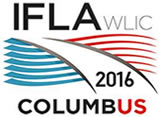 Du mode hiérarchique au mode transversal : comment ? Pourquoi ?

-> stratégie de la direction : ne + réfléchir en mode hiérarchique de manière systématique ;
-> un coordinateur pour l’ensemble de la démarche, proche de la direction ;
-> impulser et rassembler les équipes selon leurs souhaits et affinités (groupe de projet) au lieu de leur statut ;
-> donner la placer à de petits, moyens et grands projets ;
-> faire émerger les talents ;
-> suivre toutes les étapes de la démarche projet.
IFLA Management & Marketing Section - Toronto SM - Aug. 2016 - JP Accart
12
Ressources humaines : du mode hiérarchique 					au mode transversal et participatif
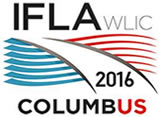 Un modèle d’organisation et de gestion des RH pour le futur des bibliothèques et des services d’information (voir diapositive 10) ?
IFLA Management & Marketing Section - Toronto SM - Aug. 2016 - JP Accart
13